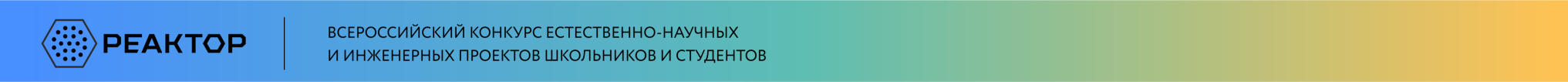 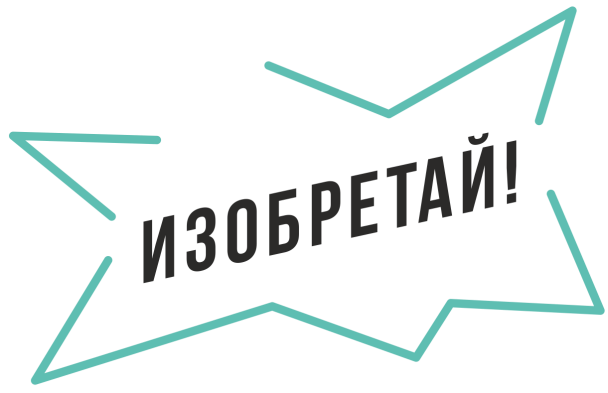 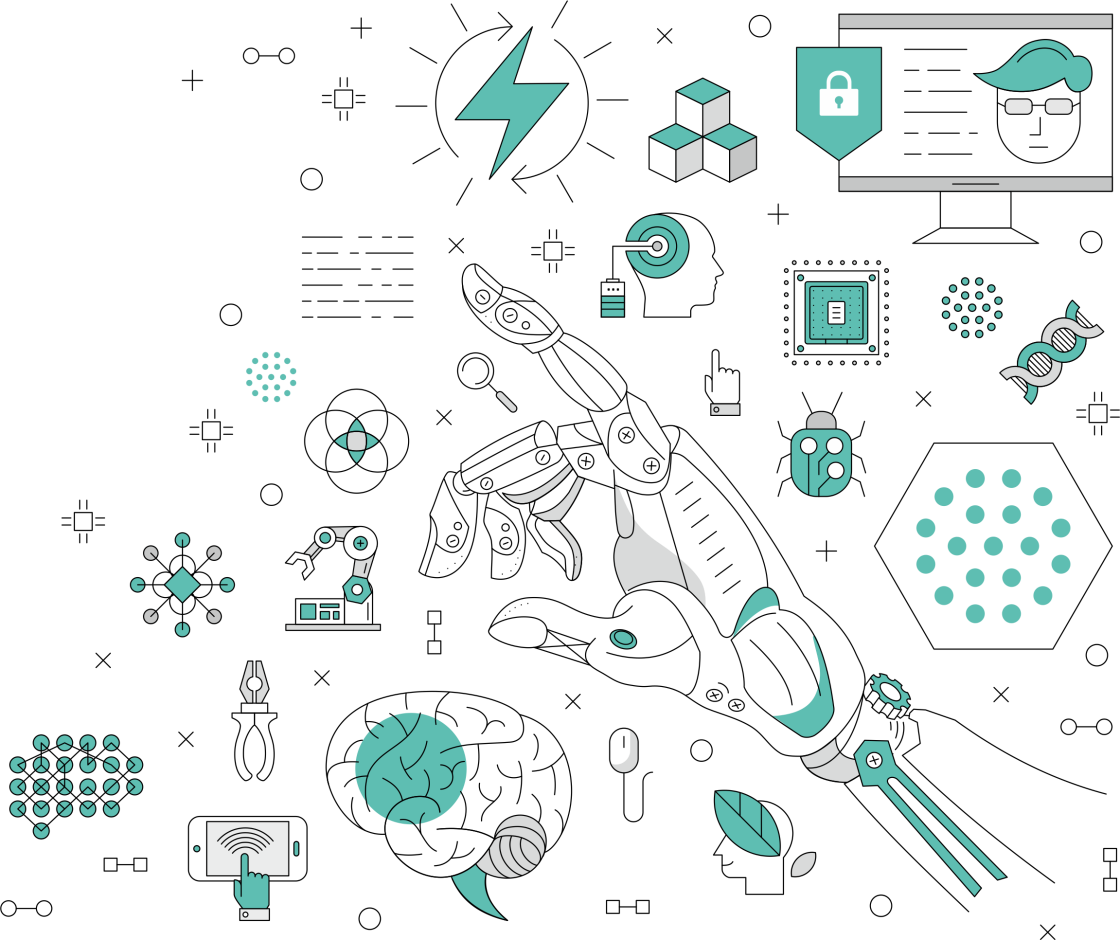 Название проекта
«______________________
_______________________
_______________________»
Автор проекта:  Имя, Фамилия
Кружок: «Название» (город, область)
Наставник: Имя, Фамилия
Проблема
Опишите проблемы или задачи, для решения которой выполнялся проект (1-2 слайда).
Попробуйте кратко ответить на вопросы:
Место для фото 
или иллюстрации
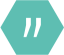 Что именно вы сделали?
  Какую проблему / задачу оно решает?
 Для чего и кому нужен данный проект? 
 Что этот проект может изменить в жизни человека / общества? 
 Кто заказчик или потребитель результатов проекта?
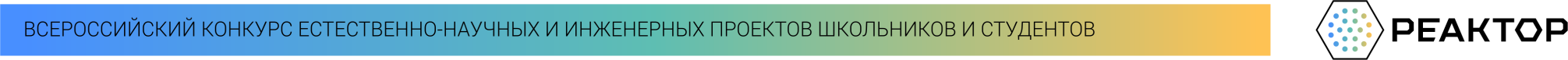 Проблема
Презентация изобретения с позиций актуальности, востребованности, распространенности и существенности.
Оценка новизны: наличие общеизвестных решений или имеющихся примеров реализации.
Характеристика уникальности проектной идеи.
Место для фото 
или иллюстрации
Попробуйте кратко ответить на вопросы:
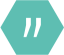 Какие есть аналоги (технологии, методы, устройства, исследования)? 
 В чем их достоинства и недостатки? 
 Насколько проект отвечает на актуальные вызовы (технологические, социокультурные)?
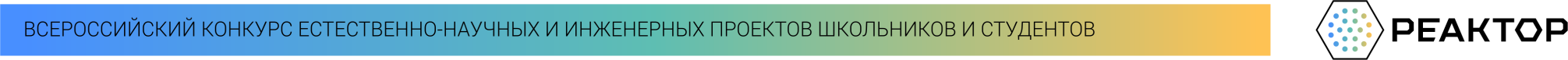 Идея
Опишите используемые подходы и 
технологии (1-2 слайда)
Место для фото 
или иллюстрации
Попробуйте кратко ответить на вопрос:
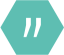 Как решить поставленную задачу?
 Какие общепринятые методы работы, технологии, методики применяются?
 Какие новые технологии / инструменты используются в проекте?
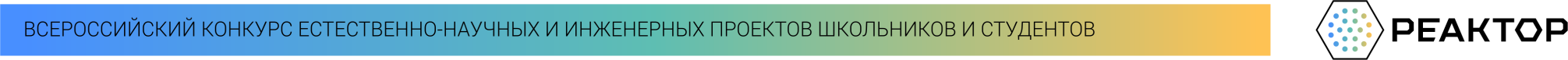 План
Представьте план работы над проектом 
(1 слайд)
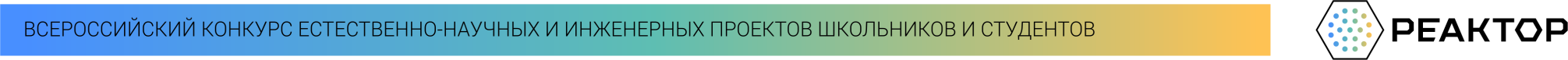 Ресурсы
Перечислите применяемые в работе ресурсы, оборудование и т.д.
(1 слайд)
Попробуйте кратко ответить на вопросы:
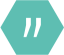 Каким образом? (Описание используемого оборудования, ресурсов, технологий и т.д.).
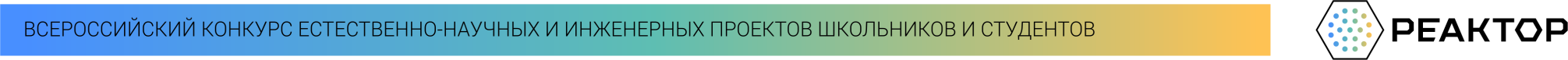 Команда
Расскажите о себе: представьте автора проекта / лидера проектной команды, всех членов проектной команды (1 слайд)
Попробуйте кратко ответить на вопросы:
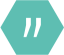 Каким образом? (Кратко перечислите вклад каждого из участников в реализацию проекта ).
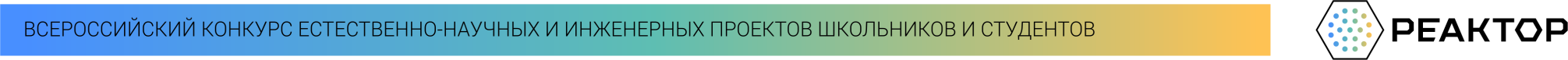 Этапы работы
Место для фото 
или иллюстрации
Место для фото 
или иллюстрации
Место для фото 
или иллюстрации
Представьте основные шаги, которые были пройдены для реализации проекта (1-2 слайда)
Попробуйте кратко ответить на вопросы:
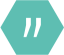 Какие шаги были предприняты для осуществления плана?
 Где был реализован проекта? (Расскажите о площадке: детский технопарк «Кванториум», ЦМИТ и пр., где было походила работа над проектом)
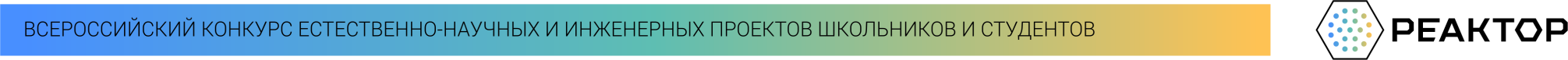 Результаты
Покажите итог своей деятельности, полученную в проекте современную технологию или инновационный метод, действующий прототип.
Обоснуйте взаимосвязь поставленной проблемы (задачи) и полученного результата, включая соотнесение плана (ТЗ) и полученных результатов, рефлексия (1-2 слайда)
Место для фото 
или иллюстрации
Попробуйте кратко ответить на вопрос:
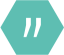 Что получилось?
 Как именно функционирует та или иная деталь? 
 На каких принципах работает изобретение? 
 Почему был использован такой дизайн, способ компоновки, такие материалы?
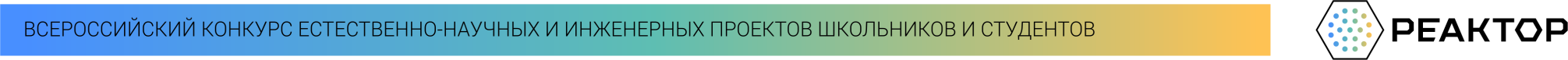 Итоги
Фиксация полученных компетенций участников проекта (1 слайд)
Попробуйте кратко ответить на вопрос:
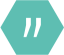 Возникли ли в процессе исследования новые задачи? 
 В чём были трудности?
 Какие новые знания были приобретены в ходе работы над проектом?
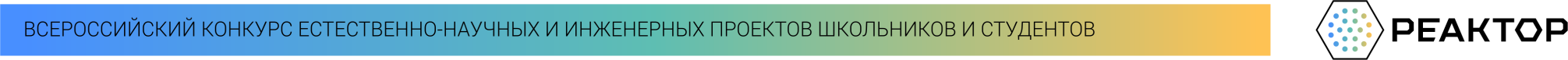 Перспективы
Описание возможностей для развития проекта, коммерческого использования, промышленной реализации, масштабирования (1 слайд).
Место для фото 
или иллюстрации
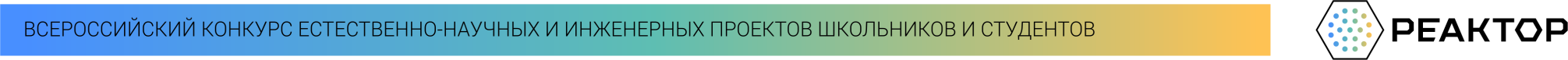 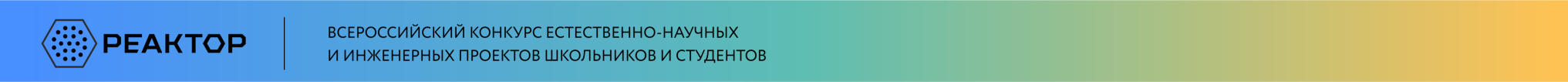 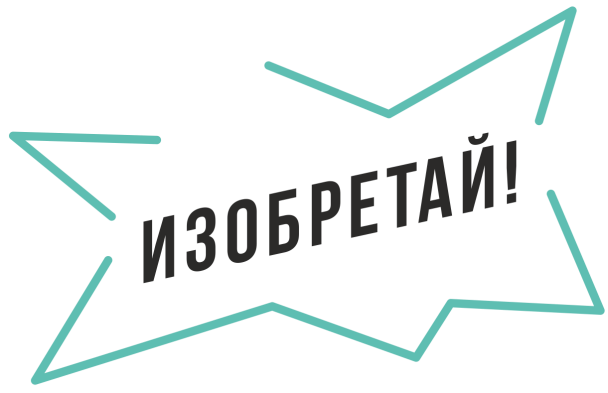 «Необходимость – мать всех изобретений»
Платон
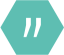 !
 ?
 *
Место для фото 
или иллюстрации
При подготовке конкурсной презентации, вы можете использовать все внутренние элементы дизайна, например, для оформления цитат, создания маркированного списка или добавления фотографий, схем, чертежей или других иллюстративных материалов. 
Если же данные элементы не соответствуют вашей концепции, вы можете их удалить.
Вашим помощником в подготовке презентации может стать инструкция, размещенная на сайте конкурса